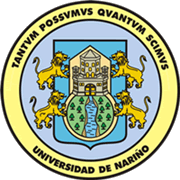 LA INVESTIGACIÓN FORMATIVA EN EL PROGRAMA DE INGENIERÍA ELECTRÓNICA DE LA UNIVERSIDAD DE NARIÑO.
LUIS CARLOS TORRES
ASESOR: DR. ÁLVARO TORRES 
TUTOR: DR. ROBERTO RAMÍREZ
MAESTRÍA EN DOCENCIA UNIVERSITARIA
UNIVERSIDAD DE NARIÑO
2012
Introducción
En el marco de desarrollo del proyecto de investigación titulado: La investigación formativa en el programa de Ingeniería Electrónica de la Universidad de Nariño se presenta esta ponencia como informe de los avances en cuanto al análisis de los datos recolectados.
Objetivos
Antecedentes
Estructura de la ponencia
Marco teórico
Investigación formativa
Implementación de la investigación formativa
Aporte de la investigación formativa en los programas de ingeniería
Metodología
Metodología implementada
Análisis documental
Estructura general de las preguntas en los tres cuestionarios
Unidad de análisis
Para el análisis de los datos se utilizó el programa atlas ti versión 6.2. Herramienta informática que facilita la administración de datos para las investigaciones cualitativas
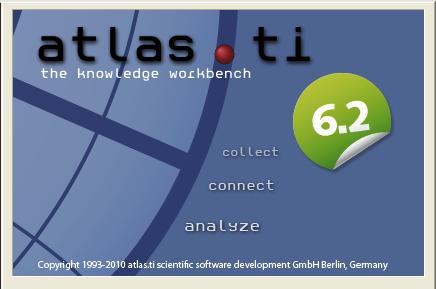 Referentes para el análisis de los datos
Análisis de los datos
Objetivo 1
Objetivo 2
Objetivo 3
Objetivo 4
Conclusiones
Objetivo 1
Objetivo 2
Objetivo 3
Objetivo 4
Bibliografía
Bastidas, I. (2009). Articulación de la docencia y la investigación para la formación y desarrollo del espíritu investigativo en la Universidad Mariana. Pasto: Trabajo de grado.
Cano, O. (2009). Las practicas de investigación formativa en los programas de Pedagogía Infantil y Español y Literatura de pregrado en educación en la Universidad Tecnología de Pereira. Pereira: Trabajo de grado.
Casanova, O., & Rodríguez, M. (2004). Diagnostico de las líneas de investigación formativa que se desarrollan en el programa de ingeniería de sistemas de la universidad de Nariño. Pasto: Trabajo de grado.
CNA. (Enero de 1998). La evaluación externa en el contexto de la acreditación en Colombia. Recuperado el 15 de Marzo de 2011, de Consejo nacional de acreditación República de Colombia: http://www.cna.gov.co
Osorio, M. (2008). La investigación formativa o la posibilidad de generar cultura investigativa en la educación superior: el caso de la practica pedagógica de la licenciatura en educación básica con énfasis en humanidades, lengua castellana de la Universidad de Antioquia. Medellín: Trabajo de grado.
Ossa, J. (2002). Formación Investigativa vs. Investigación formativa. Uni-Pluriversidad , II (3), 27-30.
Parra, C. (2004). Apuntes sobre la investigación formativa. Educación y educadores , VII, 57-77.
Restrepo, B. (2003). Investigación formativa e investigación productiva de conocimiento en la universidad. Nómadas (18), 195-202.
Rodríguez, D., Bertone, R., & García-Martínez, R. (2009). Consideraciones sobre el uso de espacios virtuales en la formación de investigadores. Revista de informática educativa y medios audiovisuales , VI (11), 35-42.
Rojas, Á. (2005). La investigación formativa en los programas de ingeniería de la Universidad Libre. Revista avances investigación en ingeniería , II (1), 64-68.
Stenhouse, L. (2003). Investigación y desarrollo del curriculum (Quinta edición ed.). (A. Guerra, Trad.) Madrid: Ediciones Morata, S. L.
Strauss, A., & Corbin, J. (2002). Bases de la investigación cualitativa: Técnicas y procedimientos para desarrollar la teoría fundamentada. Medellín: Facultad de Enfermería de la Universidad de Antioquia.
Universidad de Nariño. (2010). Proyecto Educativo del Programa de Ingeniería Electrónica. Pasto: Universidad de Nariño.